ОРФОГРАММЫ В ЗАГАДКАХ
СОЧЕТАНИЯ ЖИ-ШИ, ЧА-ЩА, ЧУ-ЩУ
Растёт красивый кустик.
Дотронешься – укусит.
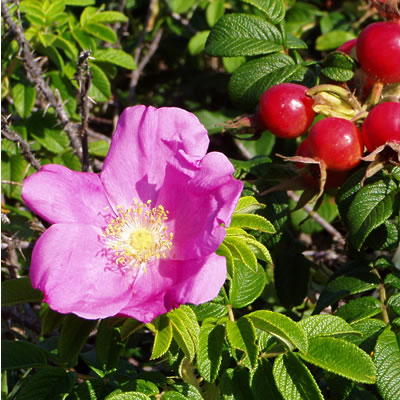 Сами крошки,Боятся кошки.Под полом живут,Туда всё несут.Летит орлицаПо синему небу,Крылья распластала,Солнышко застлала.
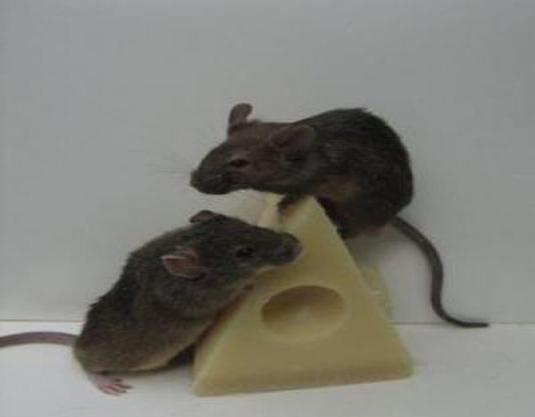 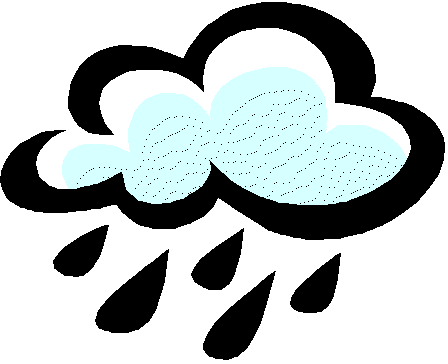 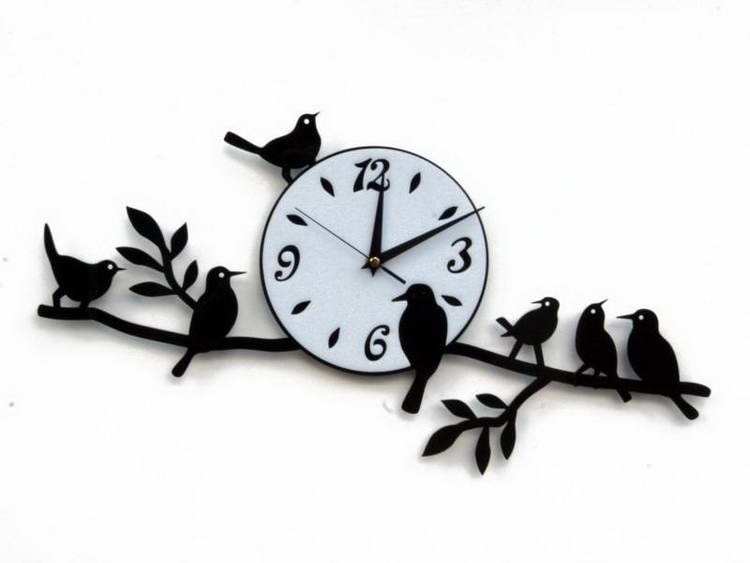 Идут, идут,А всё тут, да тут.Ползун ползёт,Иголочки везёт.Из горячего колодцаЧерез нос водица льётся.
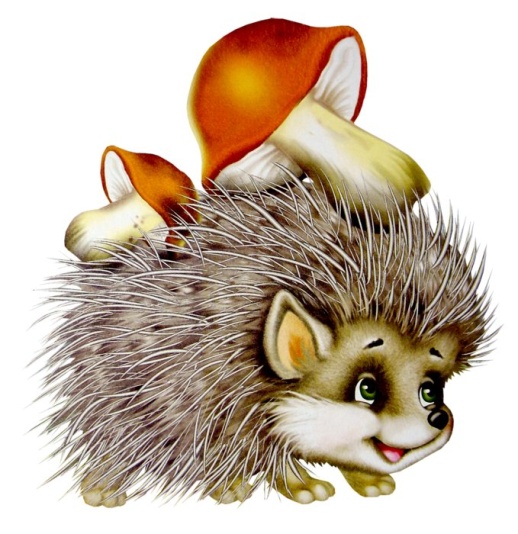 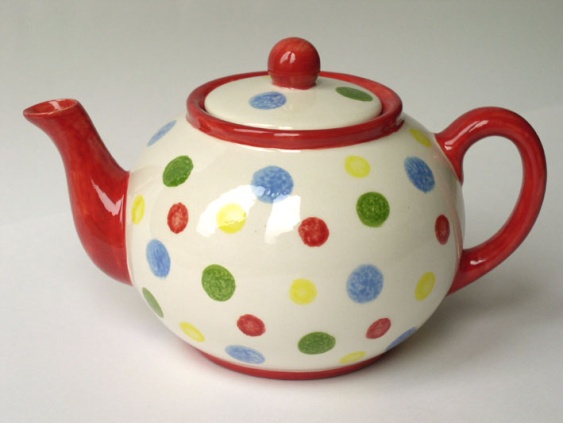 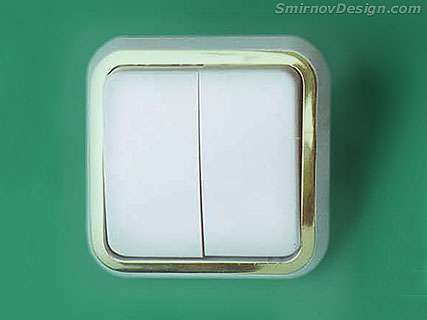 Ночь. Но если захочу –Щёлкну раз – И день включу.Пять амбарчиков – одни ворота.Горит столб, а дыма нет.
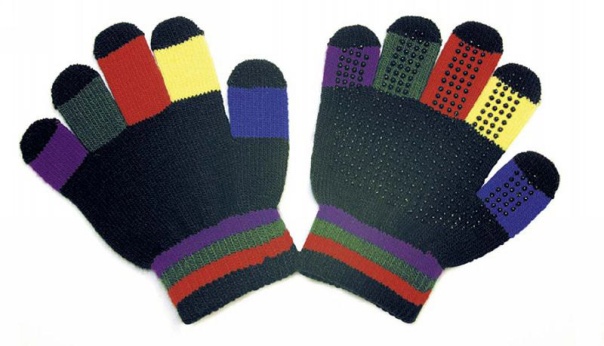 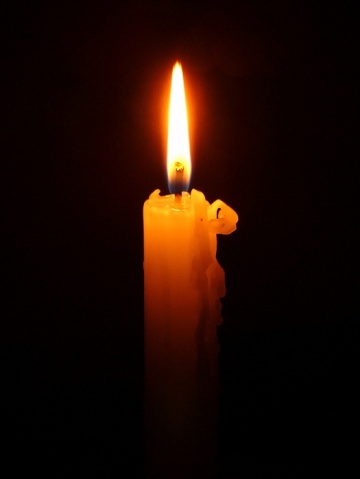 С неба падают зимоюИ кружатся над землёюЛёгкие пушинки.Белые …Если дождик – мы не тужимБойко шлёпаем  по лужам.Станет солнышко сиять – Нам под вешалкой стоять.
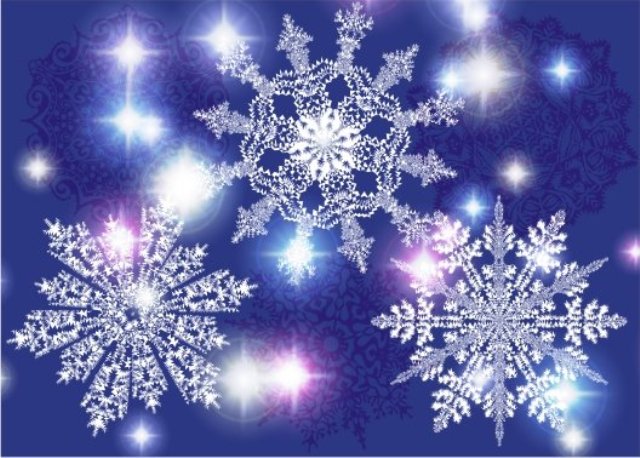 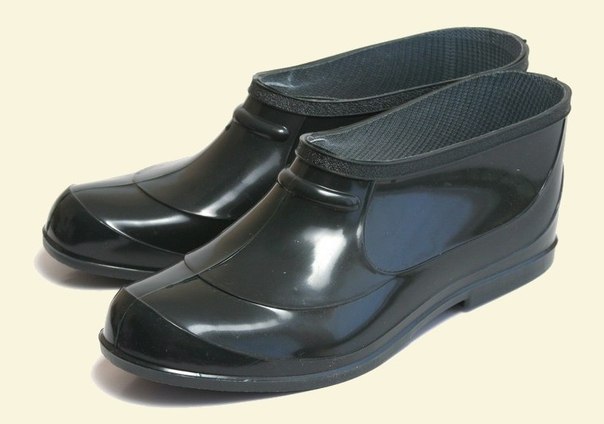 Он ходит, голову задрав,Не потому, что важный граф,Не потому, что гордый нрав,А потому, что он…Чёрненько, Горяченько, а все любят.Хвостиком виляет, Зубаста, а не лает.
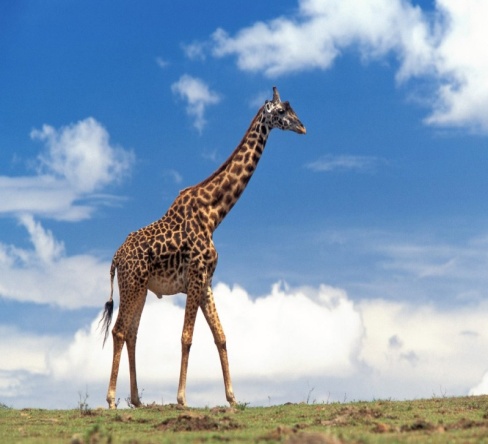 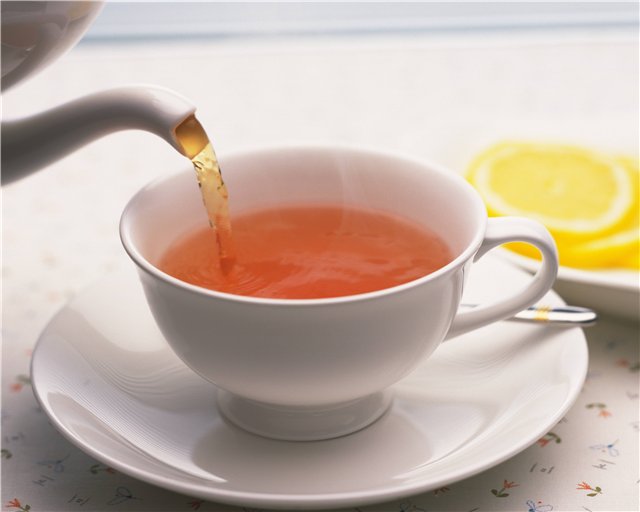 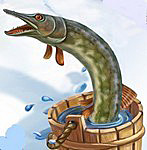 Стоит Антошка на деревянной ножке,Руки из палки, в руках мочалки. На четыре ноги надевали сапоги.Перед тем, как надевать,Стали обувь надувать.Два берёзовых коня По снегам несут меня.
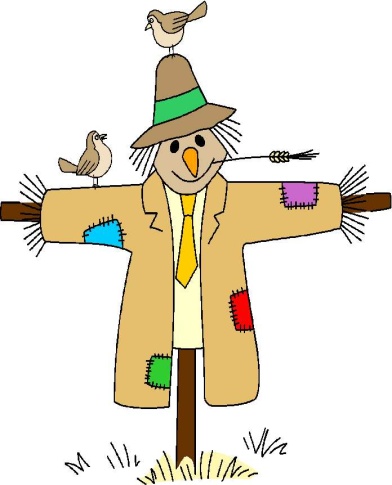 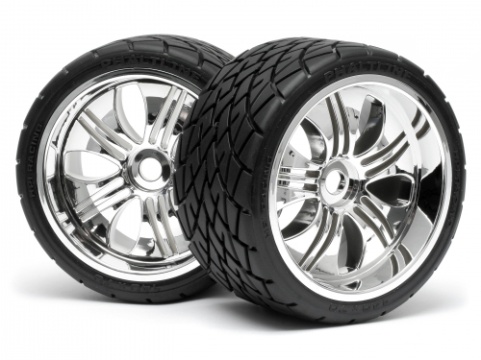 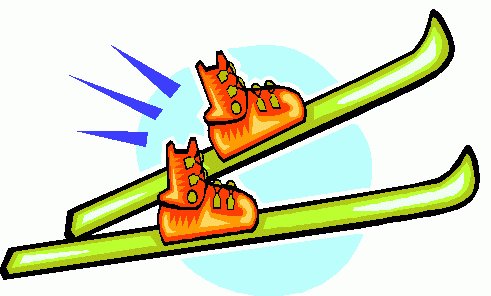 СОЧЕТАНИЯ ЧК-ЧН
Что такое перед нами:
Две оглобли за ушами,
На глазах по колесу
И сиделка на носу
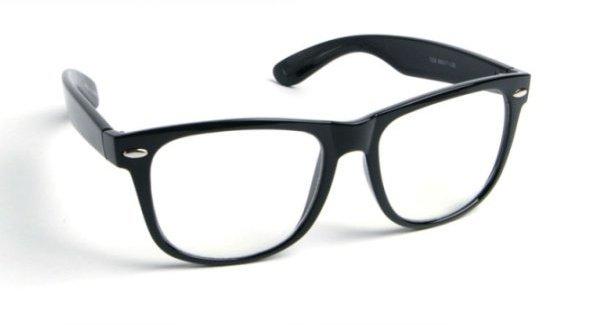 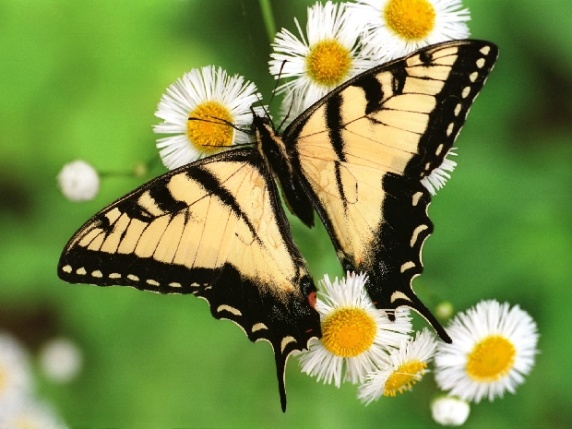 Шевелились у цветкаВсе четыре лепестка.Я сорвать его хотел,Он вспорхнул и улетел.Стальной конёкПо белому полю бегает.За собой черные следы Оставляет.
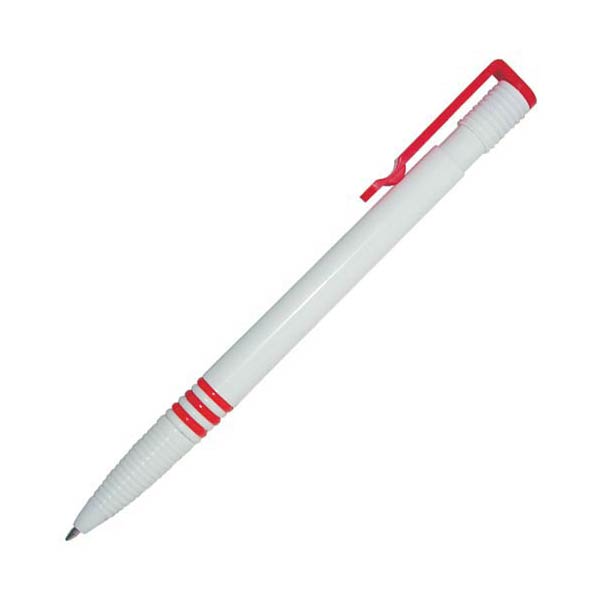 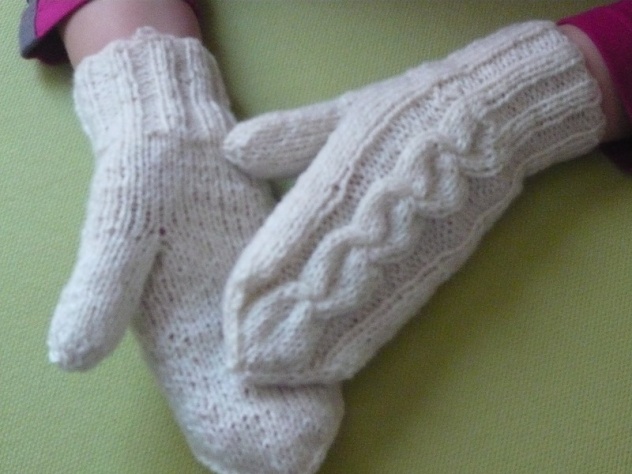 На десятерых братьевДвух шуб хватает.Рос шар бел, ветер дунул – улетел.Спят мирно дочкиВ фанерном домочке.У сонь, у тихоньВ головах – огонь!
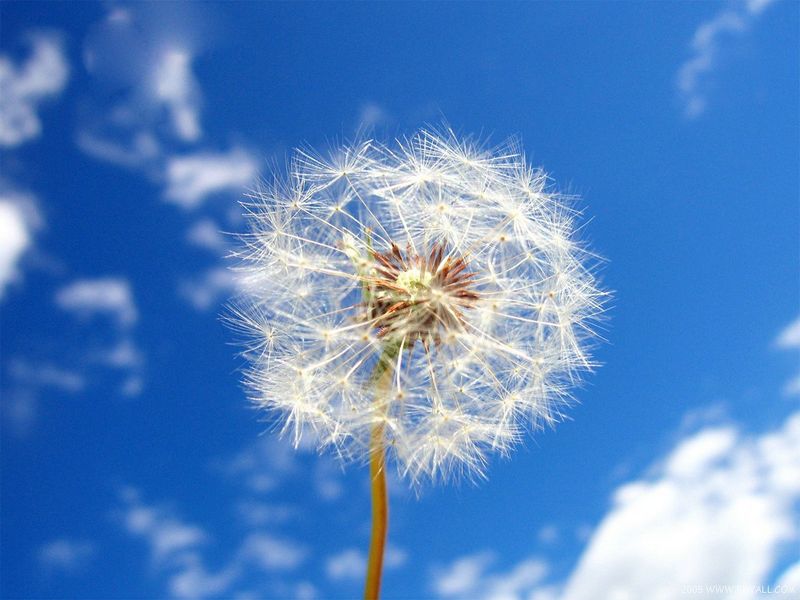 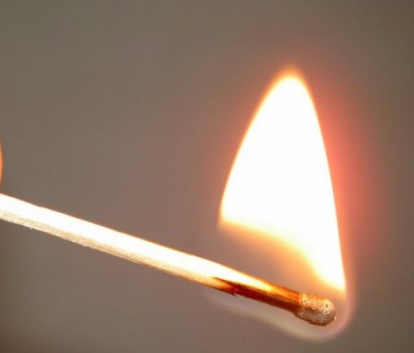 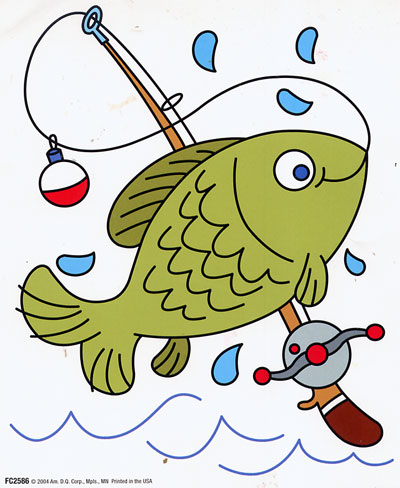 Что это у Ванечки?Ниточка на палочке,Палочка в руке,А ниточка в воде.Золотое решетоЧёрных домиков полно.Сколько чёрных домков,Столько беленьких жильцов.
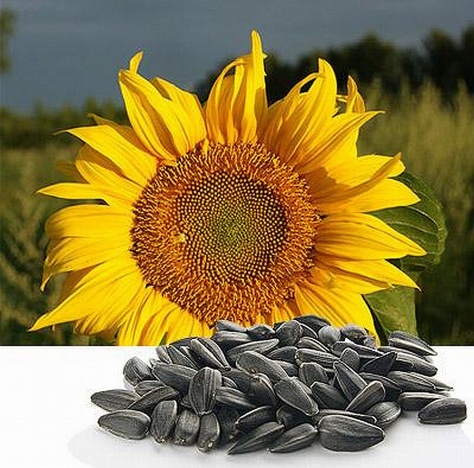 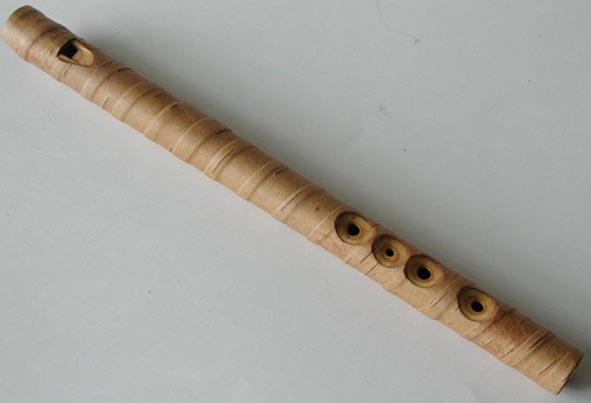 В лесу вырезана,Гладко вытесана.Поёт – заливается Как называется?Я маковой крупинкойУпала на тропинку,Остановила вас – Закончила рассказ!
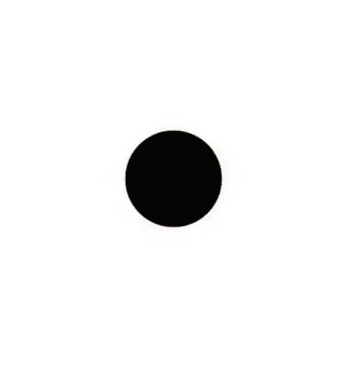 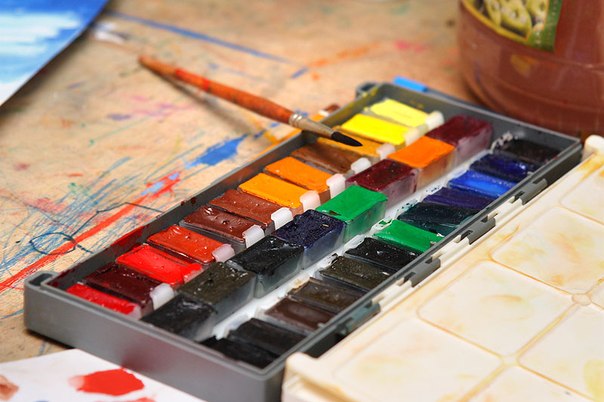 Свою косичку без опаски Она обмакивает в краски. Потом окрашенной косичкой В альбоме водит по страничке.Стоит толстуха – Деревянное брюхо,Железный поясок.
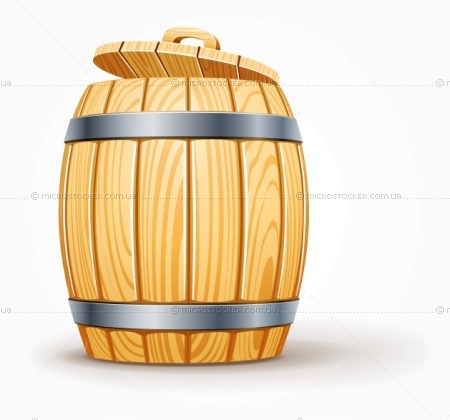 Прилетает к нам с теплом,Путь проделав длинный.Лепит домик под окномИз травы и глины.На ветках плотные комочки,В них дремлют Клейкие листочки.
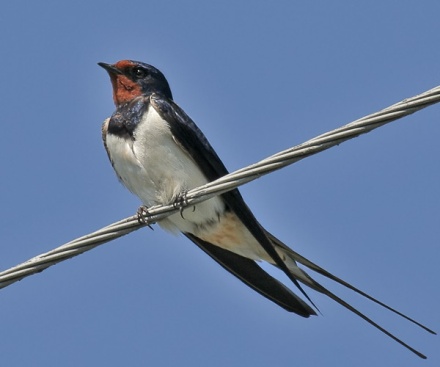 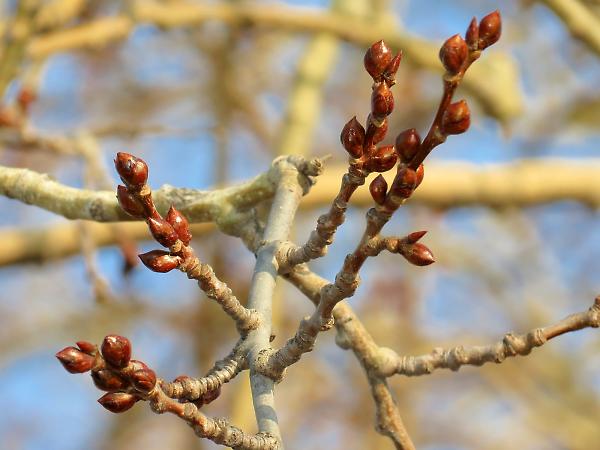